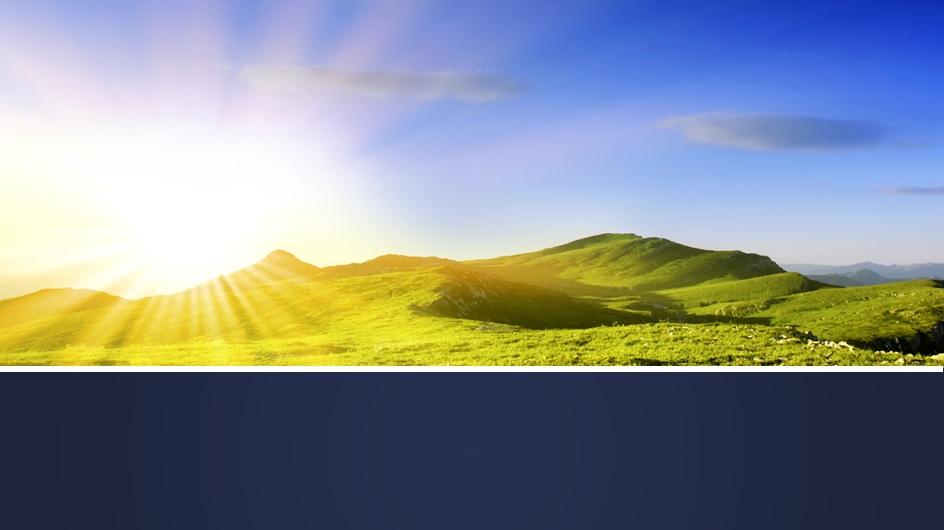 Subjective Influences through 
the 10 Seed Groups
By David E. Hopper
[Speaker Notes: Questions / Comments from last time in September?

Besides talking about Seed Group 2 – Trained Observers, a general  theme for today’s talk is about “Influences on Humanity”

Today we’ll be addressing the following topics:

Stage of the Forerunner
Concept: Influential “Subjective” Forces
Conclaves – Purpose and Importance
Seed Group 2 - The Trained Observers
The New Emerging Vision]
Stage of Forerunner
Shift in Human Consciousness
Stage of Forerunner to 2025
Paradigm Shift in
 Consciousness
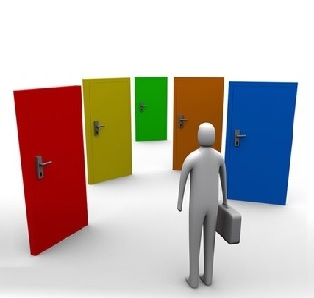 [Speaker Notes: Stage of the Forerunner
At the Conclave of 1925, the Masters noted there were numerous service groups and individuals who were not connected or working with a unified purpose. After the1925 Conclave these disparate groups were defined and charged with the purpose of bringing coherence and connectedness between all service groups. Hierarchy also acknowledged there existed the kernel of spiritual understanding and expression for the outer 10 Service Groups.

So, since the 1925 Conclave, D.K. used the term “Stage of the Forerunner” to refer to the increased activity on the inner planes between the Hierarchy and the Service Workers in their work towards implementing the Plan. This has been a time of “spiritual activity” that will last until the next Hierarchal Conclave in 2025…..in just under 4 years!

The Service Workers in cooperation with the Hierarchy have accomplished much but Hierarchy still has objectives they are still wanting to work out and are ongoing. For example:

Before the coming potencies of the Aquarian Age can be effectively employed, Humanity must break down ALL barriers of separateness, isolation and prejudice that are keeping men apart from each other. This is in reference to neutralizing those ideologies that have forced or imposed their will on humanity by assertive governments and corporations……..and this has caused humanity to largely focus on all aspects of form nature through misinformation.
The Service Workers act as “transmitters of living links of truth” between Hierarchy and Humanity and are raising the mental life of human consciousness of the everyday man and woman to a high functioning capacity and away from the current astral polarization.
The Service Workers are helping to bring awareness that each nation must realize its responsibility and interrelationship by evoking ideas and higher spiritual values, such as cooperation, goodwill and right human relations throughout the 10 Service-Seed Groups…….
These ideas are about the sharing of resources,  both politically and economically and for creating a basis for inaugurating an era of peace and abundance for all. This is essentially a 4th Ray action of bringing order out of chaos.
With this awareness, it develops a sense of internationalism.……..This allows people in the political, economic and intercultural communications, the ability to grasp world affairs and the effects on them,……..Awareness about the effects of climate change, and even here in the present, information about the spread of Coronavirus.

Eventually, the higher impressions of goodwill, working together in cooperation and a tendency towards unity will result in a paradigm shift in consciousness where humanity will be reoriented from emotional reactivity to a more “mental” understanding towards life. As a result, this would help move humanity towards practicing right human relations in all its activities. There is much evidence people and groups of many nations want to unify, create alliances and work in cooperation towards a common goal.

While it is Interesting to note that the actions and activities of the Service Workers originated in the subjective realm, we might ask what is the practical benefit of this information, and DO we really have influence on events in our lives, or in the world? 
The simple message I am conveying is: Our thoughts / actions DO influence the world, whether is it is thru individuals or Groups, such as through political intercourse between nations, activities between corporations and economies and intercultural relations by scientists, educators and the Arts.]
Subjective Influences
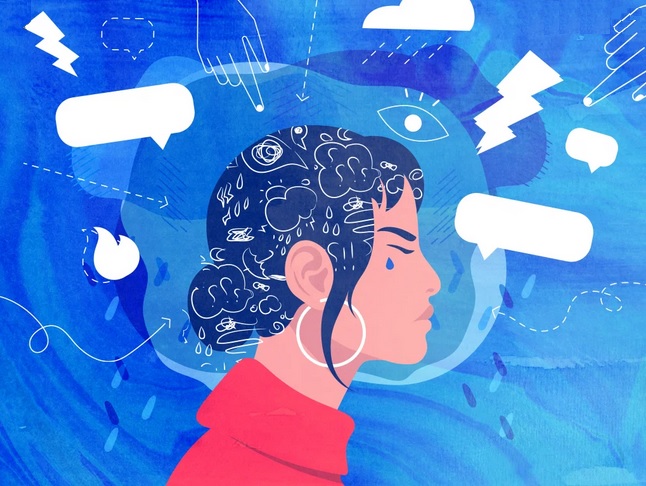 Implementing Creative Solutions
[Speaker Notes: Subjective Influences
Servers participating in world transformation during the Stage of the Forerunner, whether conscious of it or not, are invoking thoughtforms, ideas, and impressions from the subjective realm or inner planes are turning them into creative solutions on the outer planes.

Subjective Ideas implemented by the Service workers are helping to guide humanity in seeing the limitations and destructive nature of selfishness, greed, bigotry, and materialism, and all its manifestation.
They are active in all the SGs.
Although these ideas ultimately aid in redemption/upliftment of humanity, the thoughtforms of Service Workers ironically come into conflict with those who hold onto materialism and the form nature.
As a result, this causes friction, tension and crisis in the political, social, cultural, and economic sectors of societies around the world by those who are wanting to implement the spiritual energies of goodwill, cooperation, understanding, and tolerance into the public’s mind.

Thru this mindset, the political, economic and social environment can be influenced by the values we accept and live by. Inevitably, they will create a spiritually oriented civilization based on right human relations and a natural outcome with a "we will work it out - TOGETHER" attitude.]
3  Types of Force
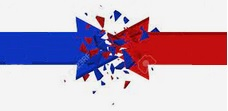 Old Tradition – Resist change
Inner Group of Mystics
Masses of Humanity
[Speaker Notes: 3 Types of Force

As mentioned in last month’s talk, there are 3 types of force clashing in world today: (from TWM p. 330-331)
 
Force emanating from the holders with the old tradition, who, emphasizing the forms and the past produce the destruction of those forms. (those who resist or reject all forms of change)

Force emanating from the inner group of mystics, [Page 331] who, under the guidance of the planetary Hierarchy are building the new thoughtforms and structures.

Force emanating from the masses of Humanity who belong to neither group and who are wielding force as yet blindly and often unwisely….this can create chaos in society…..until such time when they recognize those constructive channels into which it can wisely be poured……for this to happen, there need to be spokespersons to guide the “un-knowing public” in the “right direction”]
Conclaves – 
A Gathering of Masters
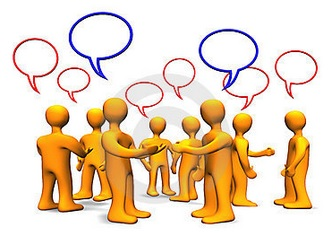 Impulses  precipitate as Crises
[Speaker Notes: Conclaves – A Method of Decision and Transformation

I've mentioned Conclaves……What is a Conclave? A Conclave is a gathering of the Masters on the higher planes where they determine Humanity’s progress for taking the next stage in its evolution and whether its ready to receive new impulses. 
 
The Hierarchy takes the long view for changes in the evolution of human consciousness not just in short human years, or a single lifetime, but spans centuries. This broad view constitutes the field of active service for the Service Workers for carrying out goals and objectives of the Plan. The Hierarchy needs the Service Workers of the world as their “hands and feet”, i.e. as agents of change on the lower 18 subplanes of the physical plane.
 
Each new impulse from Hierarchy comes forth as the will-to-good from Shamballa, and it manifests as crises for mankind.
“Crisis” hastens certain impulses and realizations that the Hierarchy has set in motion. Once the precipitation of a crisis is complete, there are those who will act on the impulse and become change-agents, e.g. Service Workers/ SGs to bring forth a new impetus outwardly to move the Plan of Evolution forward. 
At that time, the Masters and the Ashrams will give their full assistance to all those seeking to aid humanity along “correct lines”.

The good news as indicted by AAB is that in the latter part of the 20th Century and into the 21st Century, the activity of Humanity itself is for the first time concerned with the entire subject of right human relations and how to bring it about. …This means that humanity is responding to the will of Shamballa.]
Earlier Conclaves
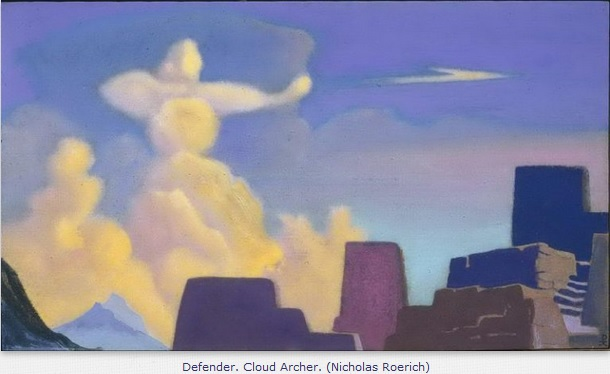 An Impulse of Evolution
Service Workers Bring Cohesion and Rhythm to 10 Seed Groups
[Speaker Notes: Earlier Conclaves  and their Outcomes
 
The Tibetan states that since 1425, the Hierarchy has met in Conclave at the twenty-fifth year of every century. To get a sense of previous impacts, let’s briefly review the Conclaves from 1425 to 1925 and see some of its resultant effects ON humanity.

In the early 15th century, i.e. 1425, mankind was fragmented and emerging from the Dark Ages – this is a metaphor for the limited amount of light impacting human consciousness at that time. 

Conclave of 1425 Hierarchy decided it would reappear in 2025; The 3rd Ray began to manifest; Gutenberg invents the printing press, prints the first Bible and THIS provided a stimulation of the lower mental plane TO the masses, albeit limited. On other fronts, there was Social and Religious change, and new Trade routes opened up, which resulted in the beginning of the Age of Discovery for Europeans; These all resulted in an expansion of consciousness.
Conclaves 1525- 1725: Hierarchy’s Objective was to hasten the Urge to Integration and to produce synthesis and unification in world of thought and allow the higher divine life into being; Great explorations of physical world resulted during the Age of Discovery by Da Vinci, Copernicus and Galileo and Francis Bacon who founded the Scientific Method. They inaugurated an era of intelligent thought through inquiry and discovery. 
With the Age of Enlightenment or Reason, this awakened human consciousness to the recognition of its essential freedom by philosophers Descartes, Spinoza, Jefferson, Voltaire and Rosseau; 
The 7th Ray influence begins as an influence in 1675.

Conclave of 1825: Humanity was impulsed by an “Outpouring of the Christ consciousness”…tendency towards goodwill, cooperation, and the Energies of Will began to impact human consciousness; 
The Worldly Influences from the 19th into the 20th Century were: A spread of Idealism, the Creation of Labor / Welfare movements for the common good and human betterment; There was the Rise of industrialization and increased productivity, prosperity and urbanization…and the Darwinian understanding of man’s FORM nature became the prevailing scientific philosophy;
 
From the Esoteric side…..the spread of esoteric knowledge of Masters / Hierarchy, discipleship and Initiation came to the public’s knowledge for the first time; You saw HPB publishing the Secret Doctrine and the birth of 3 Esoteric Schools: Theosophical Society (1875), Agni Yoga Society (1920) and Arcane School (1923); 
 
Note: Although these are “positive” developments for mankind, we should also not forget that in the background are great problems of war, cruelty and abuse. With the emerge of Light and Evolutionary change, great friction arose to counter it.]
Conclave of 1925
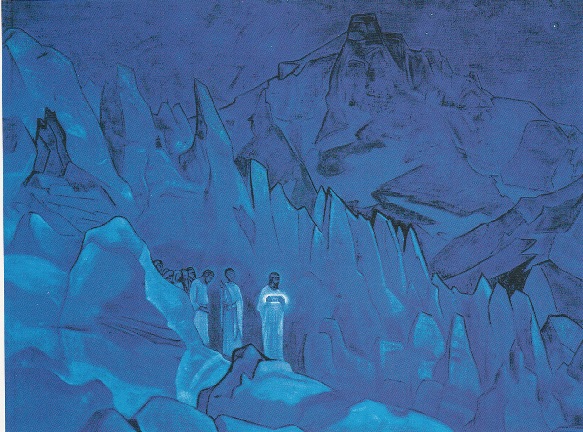 Energies and Impacts from Hierarchy
[Speaker Notes: The Conclave of 1925: Activities from 1925 to Present….

Due to the outpouring energies and impacts from Hierarchy and Shamballa, the following developments have taken place since 1925:
We saw the formation of NGWS. Hierarchy decided NGWS should become builders of the New Age. They are guided by Hierarchal impulse and Ashramic Purpose. 
In the early 1930s, the 10 Seed or Service Groups and their Ashramic influence on physical plane were identified and founded.
This has been a time for the inflow of the Christ Principle or “Love-Wisdom” and inflow of Will energy from Shamballa to influence man’s thinking and activities. This resulted in the creation of movements towards peace, goodwill, philanthropic effort and awakening of masses of men around the issues of brotherhood;
Approximately 1960s to Present: Disciple-leaders are beginning to appear through the Human Potential Movement;  …….. It’s a period of building of Esoteric Networks…and  Philosophic Perspectives are expanding; We’ve seen an expansion of concept of purification of the inner self by personal cleansing of Maya, Glamour, Illusion; Many spiritual paths are thriving.

Other parallel activities and Developments in Civilization from 1925-Present that also related to the “Stage of the Forerunner”:
Discovery of nuclear power and space exploration began;
Concerns arise around population growth: new concepts of sustainability and awareness of possibility of planetary extinction come forth caused by man’s abuse of physical plane environment and other kingdoms.
There’s been a Revolution in Mass Communication…and has resulted in the birth of inventions and technologies that affects the mental plane of mankind; During this time, we’ve seen the development of  TV, Radio, Internet, computer, social media, and mobile phone – and their resultant influence on civilization; 
There’s been a dramatic expansion of medical knowledge;……..A positive attitude of improvement of self results in awareness of need for physical fitness, yoga, and meditation practices has become mainstream.
Great movements founded, e.g. Civil Rights, Voting and Women’s rights, Education for All, and Environmentalism.…..these all equate to externalization of subjective ideas and concepts that help to unify Humanity.

*************************************************************************************************************************************

………Let’s now talk about Seed Group 2 – the Trained Observers]
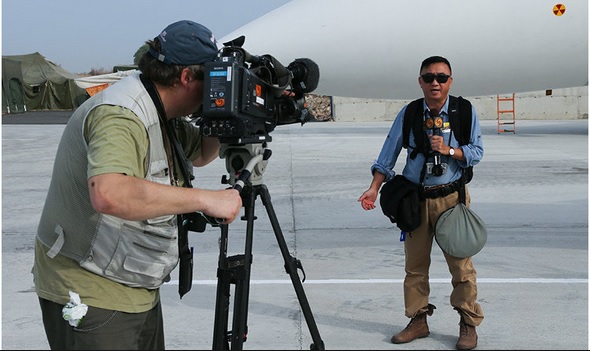 Seed Group 2  
Trained 
Observers
Bring “Light to Dark Places”
Dissipate Deceptive Thoughtforms to Release “Light” into the World
Enables Right Observation
[Speaker Notes: Seed Group 2 – The Trained Observers

Esotericists know the astral plane, like a thick fog, is made up of the energies of glamour and illusion. 

The primary objective of the Trained Observer is penetrate the fog of the astral plane with a bright light of the Soul. By bringing the Soul’s “light into dark places, it provides direct knowledge, truth, understanding, and right interpretation. To do this work, the Trained Observer employs “right observation” of events and situations and withdraws from "center of activity" of events of lower 18 subplanes. He becomes the observer and then radiates “truth” from the Soul level. 

For this work, he must have the ability to simultaneously "live as a Soul in the world”, while not being identified or attached to the things or events of the physical plane.

An example of the Trained Observer in today’s world is the activity of the Journalist predominately in the Broadcast and Print media. He or she takes thoughtforms already in the mainstream media and national conversation and openly discusses them dispassionately or objectively with the intention of presenting facts about a person, situation or event using various technologies in the global media: e.g. TV, Social media and the Internet.

So, when enough Trained Observers are coming from a place of “Truth”, they will not only help break up existing Maya, glamour and illusion, but also dissipate ancient and pernicious thoughtforms, e.g. war-like tendencies, energies of hate, and separativeness.  They will act as a bridge with forces emanating from the Soul level.  I’ll expand on the essence of Truth shortly.

This type of focus aids the Hierarchy in working with advanced Service Workers and Initiates to reconcile conflicts existing between the left hand and right hand paths and will involve working with the "pairs of opposites" on the astral and mental planes.]
Communicating Truth
"Truth ought to be presented in such a way that it convinces without binding, and that it may appeal even without convincing.... and only the language of the heart can accomplish this."           	by Unknown
[Speaker Notes: Communicating Truth:

Someone once said:

"Truth ought to be presented in such a way that it convinces without binding, and that it may appeal even without convincing.... and only the language of the heart can accomplish this."				


For the journalist or Communicator., the primary tools for communication are TV, Internet, blog-sites, Social Media, Facebook, Instagram, LinkedIn, YouTube, and many more. 
Regardless of country, people are using these for instant communication and is a means for spreading thoughtforms and ideas around the world.

Referring to the “responsible” function of the media within society, in 1971 US Supreme Court Justice Hugo Black commented regarding the release of the Pentagon Papers by the New York Times:

In the First Amendment [United States Constitution] the Founding Fathers gave the free press the protection it must have to fulfill its essential role in our democracy. The press was to serve the governed, not the governors. The Government's power to censor the press was abolished so that the press would remain forever free to censure the Government. The press was protected so that it could bare the secrets of government and inform the people. Only a free and unrestrained press can effectively expose deception in government. And paramount among the responsibilities of a free press is the duty to prevent any part of the government from deceiving the people…"
 
With so many forms of technology in today’s world to choose from, many are using them to spread higher truths and values through podcasts, websites, Zoom webinars and conferences. 

However, the opposite is also happening with those who have the intent of spreading lies and deception, thus subverting truth. The Trained Observer’s work here is to operate with a detached and dispassionate mind, and communicate the “truth” objectively in the global media and the political arena.]
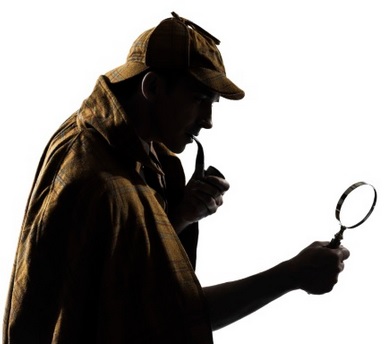 Seed Group 2  
Trained Observers
Discerning Truth
Forces of Deception
Tactics of Black Lodge
[Speaker Notes: Discerning Truth

The Masters consider the astral plane as non-existent as they have completely transcended it. However, for the everyday person, the astral plane is as real as the physical world, and thus it becomes an obstacle in preventing energies from the plane of the Soul, or higher planes where the Masters reside, from reaching the mind of man. The astral plane, like a thick fog, is made up of the energies of glamour and illusion or mistruths and deceptions. This fog can be penetrated with a bright light of the Soul resulting in direct knowledge, truth, understanding, right interpretation pouring forth, and the world of causes is revealed. From this the Trained Observers see the quality, the purpose, significance and meaning.

The essence of what the Trained Observer does is communicate truth. What is Truth?  Here’s one definition from Google:

Truth is right understanding and interpretation of information / events of that which is true or in accordance with fact or reality, such as a scientific truths”.  In essence, it is the opposite to a falsehood.

Services Workers work involves protecting the spirit of truth and for creating the mental conditions where the mind of man could become receptive to the increasing greater light. They act as a living link, or “transmitters of energy” between Hierarchy and Humanity to raise the mental life to a high functioning capacity to allow energies, such as Buddhi from the Soul and the Spiritual Triad to flow unimpeded. 

Forces of Deception
Last month, I mentioned that Service Workers are aligned with the evolution of consciousness, but those who aligned with lies and deception are facilitating the work of the Forces of Darkness or the forces of Involution. This focus will keep humanity stuck on the lower 18 planes, particularly through all phenomena of the form nature.

From ExH, The Tibetan says:
“The Forces of Darkness [or Black Lodge] are powerful energies…bringing blindness to the peoples and to feed steadily the existing fires of hate, of separateness, and criticism. Hence, they are the forces of crystallization and they hold back the forces of evolution and of progress for their own ends.”

What are some Tactics of the Black Lodge?
When new positive initiatives, e.g. providing equal rights and healthcare to minorities or women or enacting environmental regulations to counteract pollution or environmental abuse…the Black Lodge counters with doubt  to maintain status quo and keep power as an effort to thwart change. This is in reality an attack against people putting forth more evolved ideas and thoughtforms. By their actions, this results in ALL that is nurturing, protecting, and live-giving is blocked.

Let’s look at one example:
Climate Change: The UN and most countries around the world, have conducted scientific studies and conclude the world is already experiencing the effects of severe climate change.
However, in the US, many Conservatives say climate change is a hoax; or that the science is either not there or is ambiguous; Upon entering office in 2017, Pres. Trump relaxed regulations that regulate the coal and oil industries allowing them to essentially pollute at will. This was also the policy under President George W. Bush Jr in 2001. To this day, virtually all legislation to curb pollution or impose restrictions on industry are blocked.
Interesting to note, that separate reports from the Pentagon, CIA, NASA, NOAA  and the Advisory Committee for the sustained National Climate Assessment created under President Obama in 2015 run counter to politics of the Conservatives and acknowledge world’s climate is changing...all of the reports indicate climate change will effect Nat’l security, the US economy and kill 1000s of Americans unless measures taken.

From stories in the news of a continual changing world, a person who is aligned with his Soul will know what is truthful thru his or her own ability for discernment and intuitive response. Service Workers realize that deception is a form of “forced glamour and illusion” cast onto the public.  In essence, it is the work of forces who do not want humanity to progress and want to stall or put off the implementation of the Plan.]
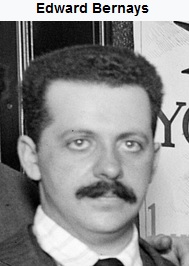 Media Influence
Deception in “Post Truth” Era
Edward Bernays  + W.R. Hearst
Activities by Trained Observers
[Speaker Notes: Deception in the “Post Truth” Era    

Media outlets of today’s world have Pundits or talking heads….Their purpose, ideally, is to be representative of a national conversation by objectively analyzing and talking about current issues from different angles.

Although many of the pundits strive to provide objective reporting, “certain” news organizations often editorialize or place undue divisive and distorting overtones on the news instead reporting it dispassionately and objectively. This type of news broadcast is not interested in facts but wanting to promote an emotional response in the viewer. This type of news is called “Post Truth”. 

Edward Bernays
This type of reporting can be traced to the 1920s where Edward Bernays, the father of Public Relations and nephew of Sigmund Freud, who wrote books on how to influence society and public opinion using advertising images, words, slogans, and news headlines. He used techniques to influence individuals’ free will, thoughts, fears and desires for economic or political gain. In the decades that followed the American Tobacco Company, the Nazi Party, the CIA, advertisers and politicians took notice and profited at the expense of the public by manipulating people’s emotions, desires and weaknesses.

The message here, is that the Trained Observer needs to insulate himself from the glamours and illusions by being well-read, practice discernment and discrimination with information from whatever source it is received.  Again, we are talking about the higher “spiritual” possibility and potential for this SG.

William Randolph Hearst

Mark Zukerberg – Facebook……“Haugen – Whistleblower from Facebook really conveyed how Facebook’s business model relies on constantly tweaking algorithms to keep people engaged — even if that means showing them harmful content,”

**************************************************************************************************************************************************
Activities by Trained Observers
Here in the 21st Century, journalists, think-tanks, and individual thinkers have addressed the problem of corruption in government. It is largely expressed through the media posing questions, fact checking and challenging anybody who is not practicing integrity, accountability and transparency. For commentators who are citizens or NGOs, they represent themselves through blogging and Websites expounding on progressive or conservative ideas.

Additional work of the journalists is to conduct investigations into a person, or group within a corporation or government with the purpose of exposing corruption and lies. A famous example such as this was by two investigative journalists who investigated and broke story of the Watergate Scandal. Through their efforts, they exposed corruption and help bring down President Richard Nixon in 1974.

A subtle point to consider Journalists or pundits, politicians…..use media to discuss social issues, e.g. guns, COVID, and how “X” person in society was impacted…there’s discussion and tension created about issue….but was the issue resolved? Does it fester and become another issue that stays with us and it doesn’t surface again?......Tension remains and what of the residual energy of issue….was it integrated where people feel “complete?”…. not likely


This leads to a larger question on “Discerning Truth?”]
Tasks for the 
Trained Observers
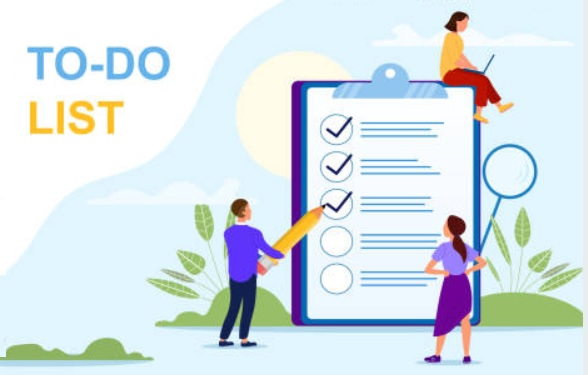 [Speaker Notes: Tasks for the Trained Observers

We’ve established the activity of the Trained Observers is closely connected with Hierarchy’s task of dissipating the world illusion. We know that illusion by its nature blocks the truth, but attracts the opposite energy – the Light of the Soul. When so aligned, the Soul "pours forth light and Illumination," into the consciousness.  Today upon the physical plane the emergence of light and Illumination are in so many places….it takes the form of countering the dark forces of deception everywhere, particularly in the Media.

For a deeper and more esoteric discussion, D.K. outlined 3 major long-term tasks for the Trained Observers in ExH to accomplish:
 
1.      Disciples must learn the significance of illumination, received in meditation and the necessity to work with light as a group for the dissipation of glamour. Later when the new civilization is appearing, this will facilitate the task of dissipating the world glamour or illusion more rapidly by Groups and key persons as points of energy through which the forces of the Christ will be focused. 
 
The second task of this group of disciples is to act as a bridge for forces which are seeking etheric expression and which emanate from Soul levels, via the mind….Paradoxically, the astral plane is a definite state of awareness, even if it has no true being. It embodies the great creative work of humanity down the ages, via the sacral and the solar plexus centers.  
D.K. said: “When the energies, finding expression through these two centers have been transmuted and carried to the throat and heart by advancing humanity, then the foremost people of the race will know that the astral plane has no true existence”.
        
         From this, we understand that the astral plane in its present state blocks the “forces seeking etheric expression”. This would seem to be revelatory for the meditator when illusion is removed and clear seeing and direct knowing is present.
 
The third function of the Trained Observers lies in a more distant future where the great controversy between those who embodied the consciousness or soul aspect of deity (i.e. the Forces of Evolution) and those who were similarly representative of the matter aspect of deity (i.e. the Forces of Involution) will be resolved. 
 
Symbolically speaking, these represented the right and left-hand paths during the Atlantean civilization. Then as now, white and black magic were brought into conflict with each other and the pairs of opposites became active factors in the consciousness for advanced humanity. Hence the task of the Hierarchy to free the souls of men from the surrounding glamour and to enable them to achieve liberation]
“New Emerging Vision”
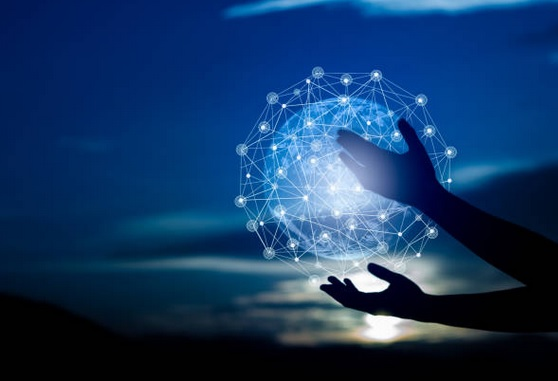 Next Shift in  Consciousness
Need New Level of Thinking
[Speaker Notes: The Trained Observers function is to make sense and communicate the New “Emerging” Vision happening globally

In a world of dwindling resources thru overpopulation and overconsumption, the world’s ecosystem is not sustainable. Currently, the world is run by those political and economic entities who use resources to achieve and maintain supremacy by using technology as tools to facilitate division and competition and rivalry. Needless, to say their selfish interests are NOT in the interest of overall Humanity nor for enabling the Plan. 
Examples of this: Technology is used to make guns and bombs and make a mass media that perpetuate abuse of information deception and misleading information…..or even devasting places in the environment to extract resources for fulfilling a limited economic agenda.

Interesting to note, that as technology and information expand, they are a means for magnifying the crises and are causing a speeding up of the process of competition / rivalry and towards our inevitable destruction.

The Hierarchy has told us that the Seed Groups are an experiment which has for its objective the manifestation of certain types of energy on the physical plane, which will, when effectively functioning, produce cohesion, at-onement and synthesis of humanity
As esotericists we have to realize that the SGs as manifest in the world are functioning with only a kernel of spiritual realization. With multiple crises occurring across all the Seed Groups (subjectively and objectively), most of today’s leaders in industry and Government are not capable of seeing the global situation a whole and can only offer “Band-Aid” solutions or temporary fix to endemic problems.  

When considering an emerging vision, we might ask:
Are humans yet able to identify what’s Emerging in world?....what is the role of the Media – whether print or broadcast?

Presenting Humanity with an “emerging vision” by right spokespersons would represent a fundamental shift in evolution, such as moving from a single-celled orientation (separative mindset) to a multi-celled environment “we-community of nations” working cooperatively together 

Ask “what does education, politics, a new economy, science, psychology, the Arts, the Media look like when functioning ethically?
We’ll revisit the theme of emerging vision in future talks as it relates to other SGs.

The Vision statement is a practical, not pie-in-the-sky, statement.  When it’s carefully conceived by the vision writer(s) and thoughtfully expressed, a vision statement defines the overall goal of the civilization and guides the evolution
A Vision statement describes what the civilization wants the people and cultures to become.  A civilization’s vision statement captures the highest aspirations and intentions, as well as the philosophy that underlies them of the civilization for its various peoples, for current and succeeding generations. 
From esoteric point of view, we have a basic desire for Soul values, e.g. cooperation, goodwill and the expression of right human relations to function widely – in all SGs

In the Business world, many companies have a Mission Statement. Its purpose describes what the business does and how it goes about doing it. 
If you have a strategic plan as a business goal, then it describes the sequence of actions that the business will take, i.e. the HOW of it reaches it goals  
From esoteric point of view, we have spokespersons, representing multiple disciplines and nationalities who present the vision and purpose.
With regards to a values assessment, a Vision statement will reflect the values that guides the civilization’s behavior -- its choices, decisions and daily practices, not just for personal behavior but also in the individual business entity…..but be able to extend those values to other companies and into the future…..describing what the company should be at a time, keeping in mind certain tensions and crises that inevitably pop up.

Additional steps to consider might be around what growth, diversification and transition directions that people should take, and what directions it may be forced to take, over the next 20 or so years. 
Understand that none of this is forced but “shown and demonstrated” by the ethical leaders and through their Livingness of Soul expression, i.e. high functioning disciples, Initiates or Masters from all SGs, esp. those in the public eye.


We’ll be revisiting this theme of an emerging vision and ethical leadership in future talks, esp. as it relates to other SGs.]
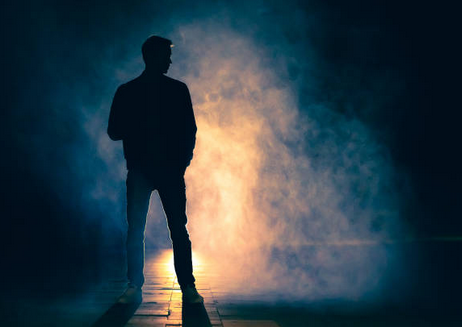 Using the Esoteric Sense
[Speaker Notes: Develop the Esoteric Sense….what is it?

The term “esoteric sense” denotes a gradually developing spiritual power in the disciple, who is strongly at-one and aligned with the Soul. The Esoteric sense is about having the ability to continuously live as the Soul in the subjective world, while also functioning in the objective world.  This in a lay man’s understanding of how to ‘live in this world but not be of this world’. To consciously live the life of the Soul in the ordinary daily existence and to keep up the energy and ‘sustain the tension’. This requires more of the energy of Will.

The esoteric sense allows you to: 

Live and function subjectively on mental levels and the lower 18 subplanes. The disciple holds an attitude, which can orient in both the inner and outer planes. This also means deriving deeper meaning form abstract ideas, maybe from meditation? Here the disciple could also be tuning into the News or listening to a TED talk. Allows the listener to discern the deeper meaning to a given topic.
Possess a constant inner contact with the Soul. This marks a transcendence of personality issues and allows him to have complete control over his emotional life. As a result, you become a clearer instrument for enabling the Plan and for Hierarchal concepts and impressions to be registered.
Actively demonstrates love and wisdom in all you do through goodwill and loving understanding.
Mentally tune into the realms of thought and ideas. You can choose those mental concepts and ideals, which will be recognized in the world of everyday thinking, and living. You will develop an attitude of mind where you will be able to orient yourself in that high place of inspiration and light.
 

Using the Esoteric Sense, you can communicate with and discover your fellow-workers as they will work together in implementing divine intentions.

To cultivate the esoteric sense, meditation is required. As time passes, you will come to realize that your meditations have caused you to grow spiritually and enabled a strong spiritual orientation. This has resulted in you developing an attitude of the detached Observer.

Other methods for dissipating glamour can be by using the "Technique of Light". This involves the Personality working in close cooperation with the Soul by shining a bright light on the deception or illusion to dissipate it.  
See the [Handout] “Techniques for Working in Consciousness” for a list of techniques.]
Know Thyself
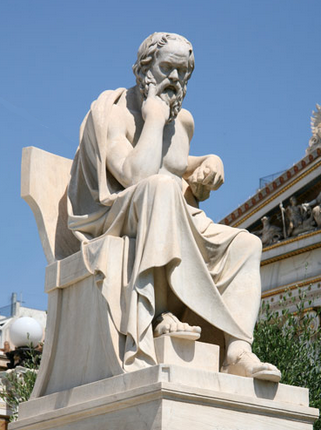 Know Thyself
Rules and Commandments 
   from Yoga Sutras
[Speaker Notes: Know Thyself
Lastly, from the description I’ve provided, the Trained Observer must spiritually "know himself". This means, as he works in the "charged" field of energy such as the Astral Plane, he must be able to develop an ability to extract himself from the events and occurrences around him; Learn to see clearly as the Soul sees, free from the limitation of the lower planes. 
 
On another note, I know that many of you are teachers and ARE essentially leaders providing your own influence in your esoteric specialty as you touch others with your knowledge. In your own realm, you are helping to manifest the Plan thru your own service work.
 
When we tune into world events, of which we are all a part, our hearts and minds are sincerely impacted by so much glamour and illusion in the world…….It should be said, if we want to manifest this “Brave New World” we must, ourselves, become agents for change. This requires you the esotericist to be clear of who you are when engaging people and situations.
 
As a guidepost, we can look at the Rules and Commandments of the Yoga Sutras by Pantajali for practicing right human relations:

Practicing Harmlessness…….by speaking truth through the right use of speech
Putting aside lower mind biases to contact the Soul for discovering truth and inspiration….in our context of today’s discussion on the Trained Observer this directly relates to the use of speech and imparting truth in all that he expresses through the medium of the voice and the organs of sound.
Abstention from Theft:  The Service Worker is precise in all his activities (and consciousness), and directly relates to him not taking or appropriating anything that does not belong to him.
Within the mind…..it must be developed to become telepathically sensitive in two directions, i.e. towards the world of Souls and towards the world of men. This relates to using the esoteric sense where we live both subjectively and overtly in the world.
 
When the Service Worker embraces these values, rules, and commandments he becomes the caretaker of his own evolution. This includes being a "good steward" towards the planet. This is our only home and we must protect the land, the water, and the air so everyone can flourish in a clean environment, now and into the future. As good stewards, humans stand midway between the Hierarchy and the lower kingdoms, the animal, plant, and mineral kingdoms. 

Lastly, what I would boldly suggest for those people who are so motivated, bring the essence of the higher vision and spiritual values to leaders of the existing 10 Seed Groups and their subordinates. This can be done by identifying those who represent higher vision and values; contact and support and uplift them and their work.]